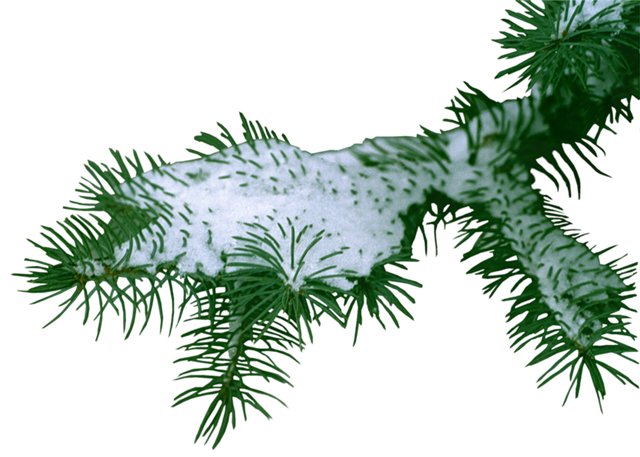 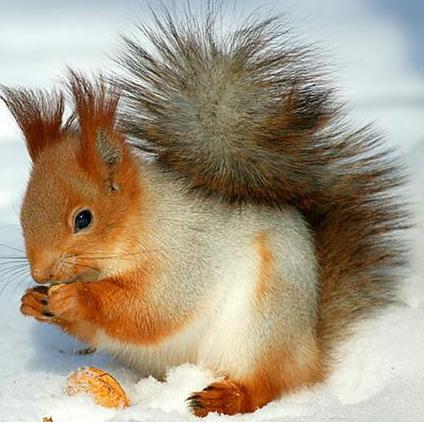 Белка-хлопотунья
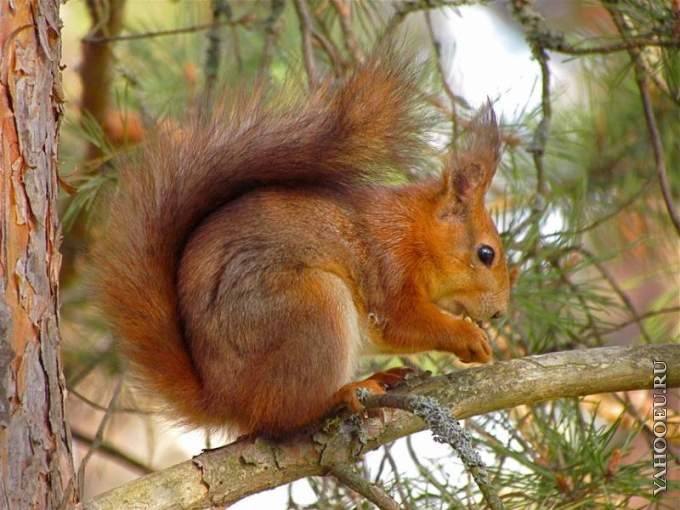 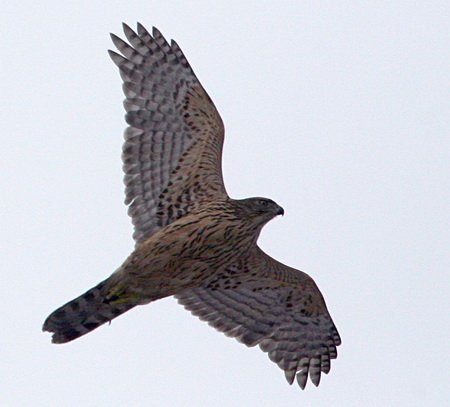 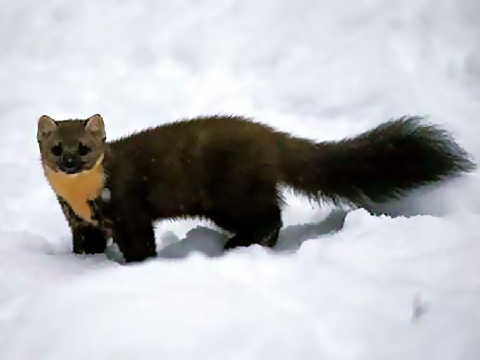 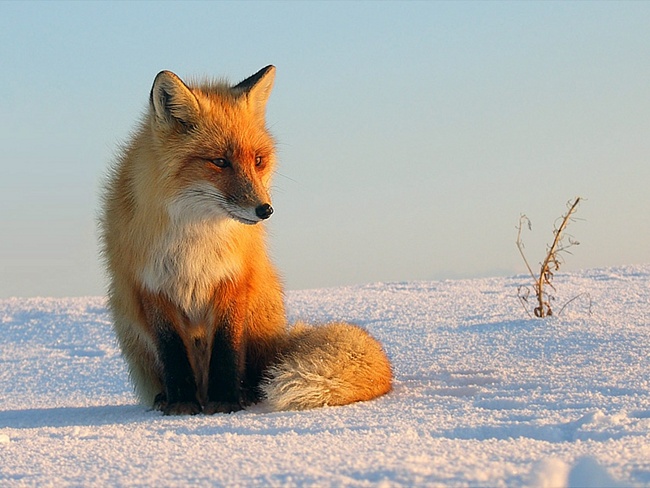 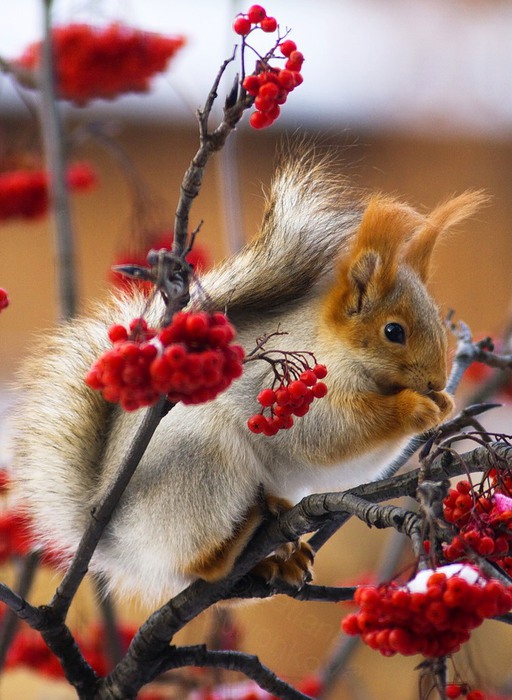